BAGJA | Prakarsa perubahan:
B-uat pertanyaan utama (Define)
PERTANYAAN
DAFTAR TINDAKAN/PENYELIDIKANyang perlu dilakukan untuk menjawab pertanyaan
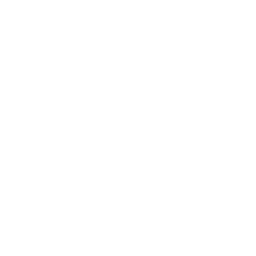 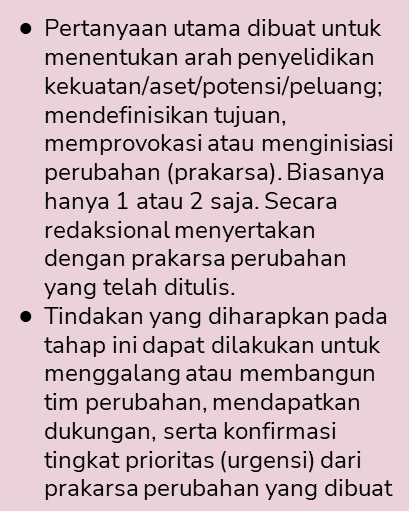 1
A-mbil pelajaran
(Discover)
PERTANYAAN
DAFTAR TINDAKAN/PENYELIDIKANyang perlu dilakukan untuk menjawab pertanyaan
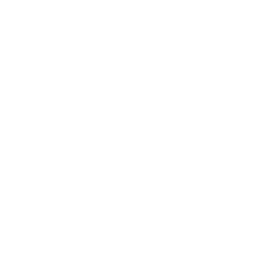 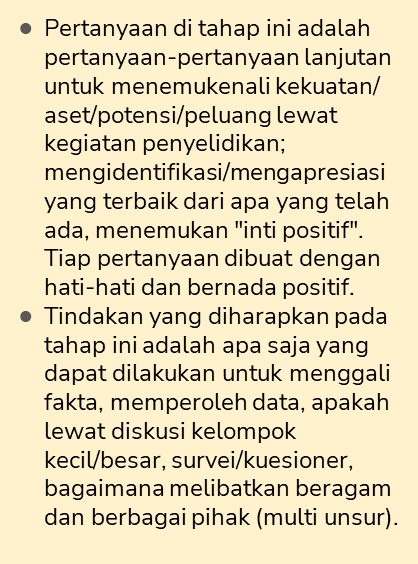 G-ali mimpi
(Dream)
PERTANYAAN
DAFTAR TINDAKAN/PENYELIDIKANyang perlu dilakukan untuk menjawab pertanyaan
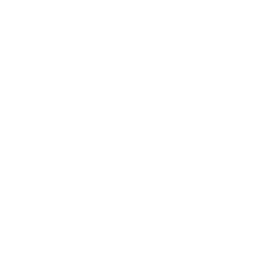 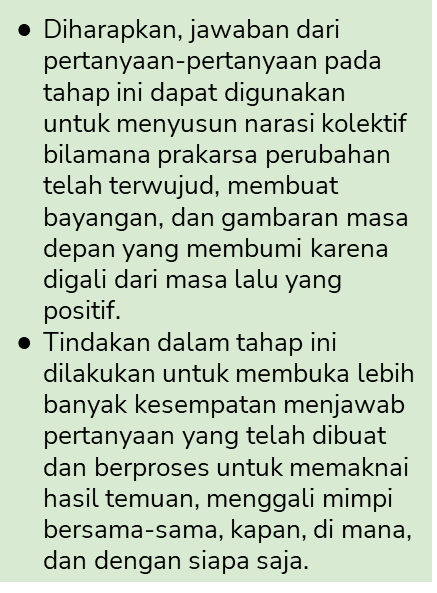 J-abarkan Rencana (Design)
PERTANYAAN
DAFTAR TINDAKAN/PENYELIDIKANyang perlu dilakukan untuk menjawab pertanyaan
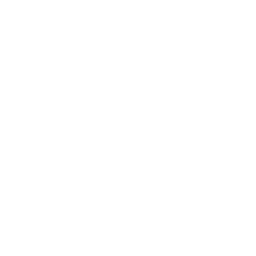 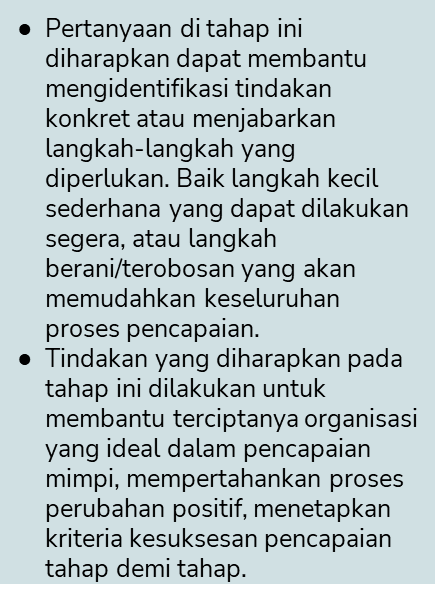 A-tur eksekusi
(Deliver)
PERTANYAAN
DAFTAR TINDAKAN/PENYELIDIKANyang perlu dilakukan untuk menjawab pertanyaan
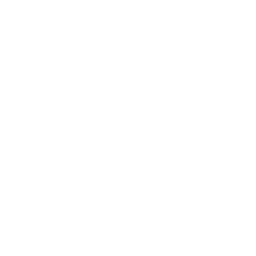 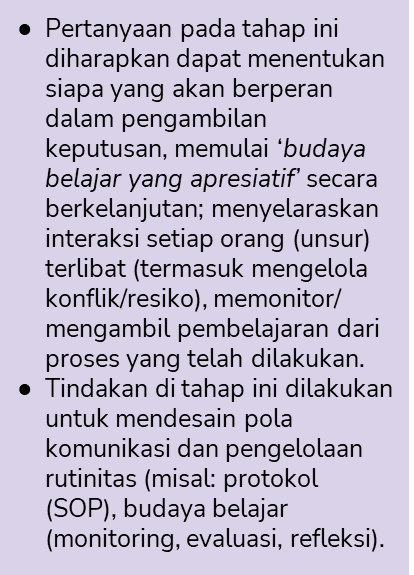 5